Cum putem dezvolta cercetarea si cea in practica clinica efectiva si in medicina de familie intr-o tara afectata de austeritate- experiente din Grecia
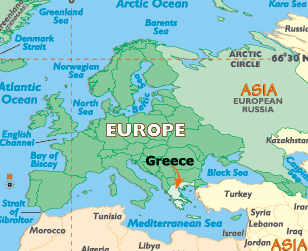 Prima Conferinta Regionala
“Asistenta Medicala Primara in Sistemele de Sanatate Europene” 
Brasov, Romania
Septembrie 2014
Christos Lionis, Doctor Medic, Membru de onoare al Colegiului Regal al Medicilor  
Profesor de Medicina Generala si Asistenta Medicala Primara
Seful Clinicii de Medicina de Familie si Sociala
Scoala de Medicina – Universitatea din Creta, Grecia
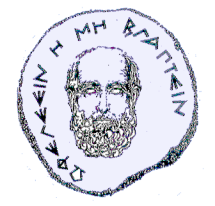 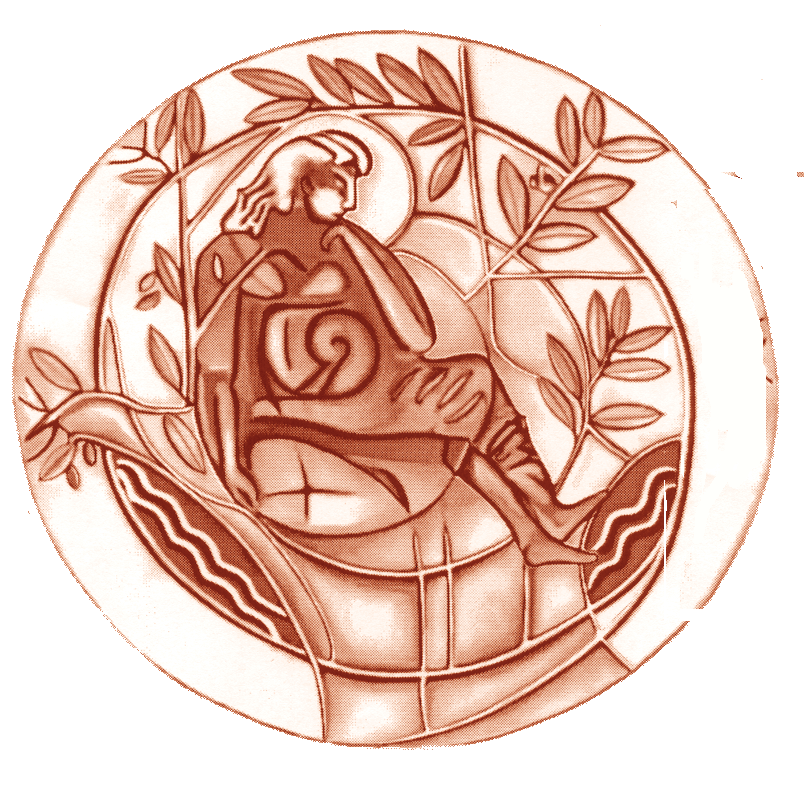 IDEI PRINCIPALE
Statistica – Sistemul de Sanatate din Grecia
Ce am invatat din studiul international – QUALICOPC (Calitatea si costurile asistentei medicale primare in Europa)
Care este prospectiva Greciei
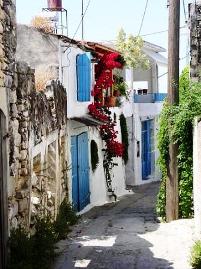 2
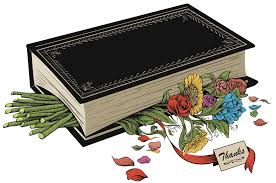 MULTUMIRI:
Membrilor Echipei de Cercetare a Universitatii din Creta: 
Agapi Angelaki, Chrisanthi Psaroudaki, Myron Galenianos, Aristea Saridaki, Irene Vasilaki, Dimitra Sifaki Pistolla, Antonis Bertsias, Valeria Chatzea, Myron Galenianos, George Duijker
Tuturor Membrilor Retelei de Cercetare bazata pe Practica din Creta
Institutiilor si departamentelor academice cu care am colaborat.
3
Statistica – sistemul de sanatate din grecia
4
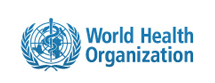 Statistica - Grecia
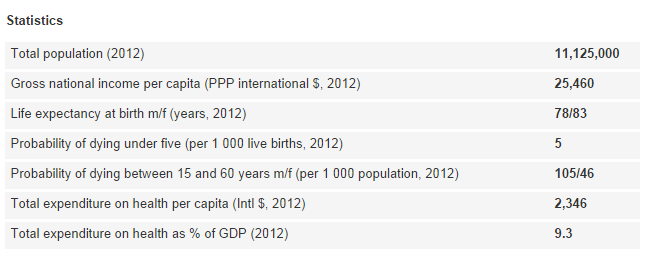 Statistica 

Populatia totala (2012) 

Venit national brut pe cap de locuitor (paritatea puterii de cumparare, dolari, 2012)

Speranta de viata la nastere m/f (ani, 2012)

Probabilitatea decesului sub varsta de 5 ani (la 1000 de nasteri de copii vii, 2012)

Probabilitatea decesului intre 15 si 60 de ani m/f (la 1000 din populatie, 2012)

Chetuielile totale pentru sanatate pe cap de locuitor (dolari, 2012)

Cheltuielile totale pentru sanatate ca procent din PIB (2012)
5
Sursa: Organizatia Mondiala a Sanatatii, date din 2014
PRINCIPALELE CAUZE DE DECES IN GRECIA
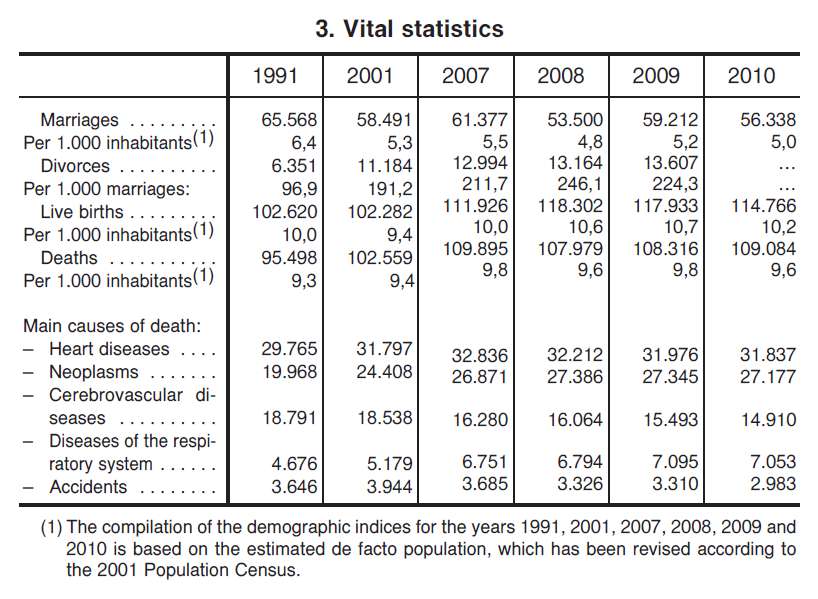 Statistica vitala
Casatorii
La 1000 de locuitori(1)
Divorturi 
La 1000 de casatorii:
Nasteri de copii vii
La 1000 de locuitori(1)
Decese
La 1000 de locuitori(1)
Principalele cauze a decesului:
Boli cardiovasculare
 Tumori
 Boli cerebrovasculare
 Afectiuni ale sistemului 
respirator
 Accidente
6
Colectarea indicilor demografici pentru anii 1991, 2001, 2007, 2008, 2009 si 2010 se bazeaza pe populatia estimata de fapt, care a fost revizuita conform Recensamantului Populatiei din 2001.
Sursa: Economou C., Sistemele de Sanatate in Tranzitie, 2010.
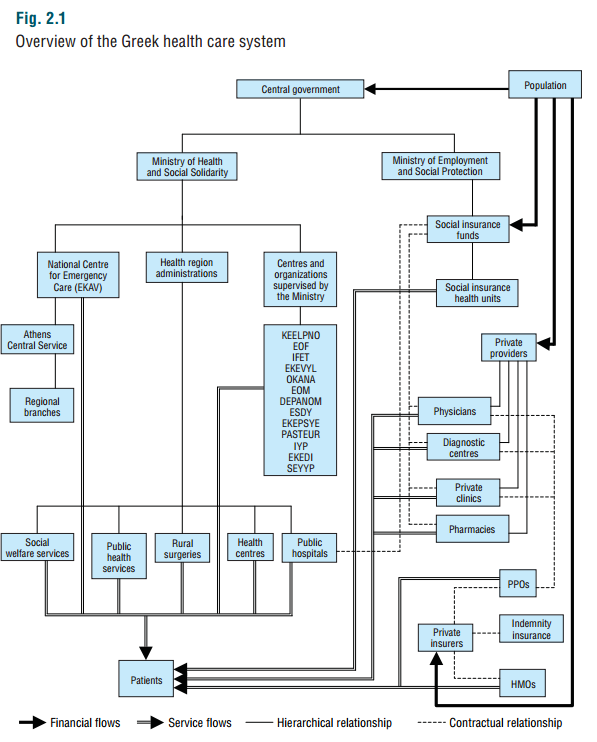 Prezentarea generala a sistemului de sanatate din Grecia
Designul sistemului de sanatate
7
Sursa: Economou C., Sistemele de Sanatate in Tranzitie, 2010.
Capacitatea
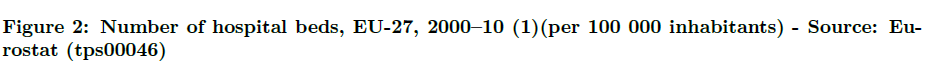 Figura 2: Numarul de paturi de spital, EU-27, 2000-10 (1)(la 100 000 de locuitori) – Sursa: Eurostat (tps00046)
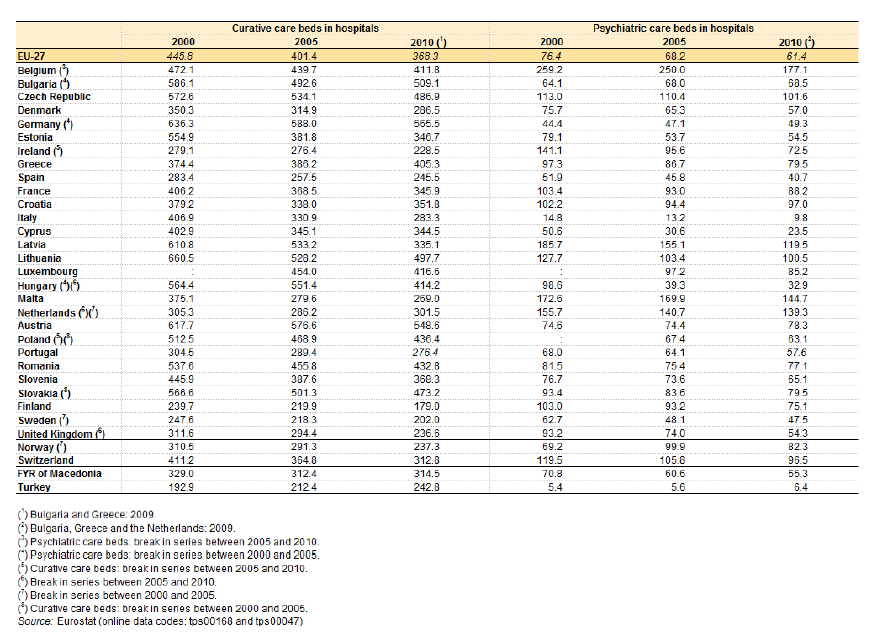 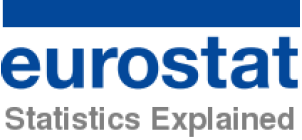 8
Tipul de plata
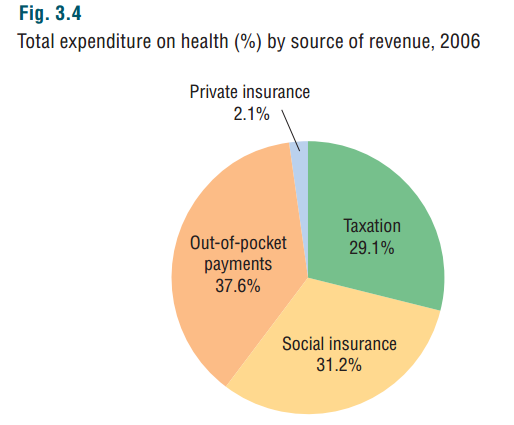 Cheltuielile totale pentru sanatate (%) pe sursa de venit, 2006
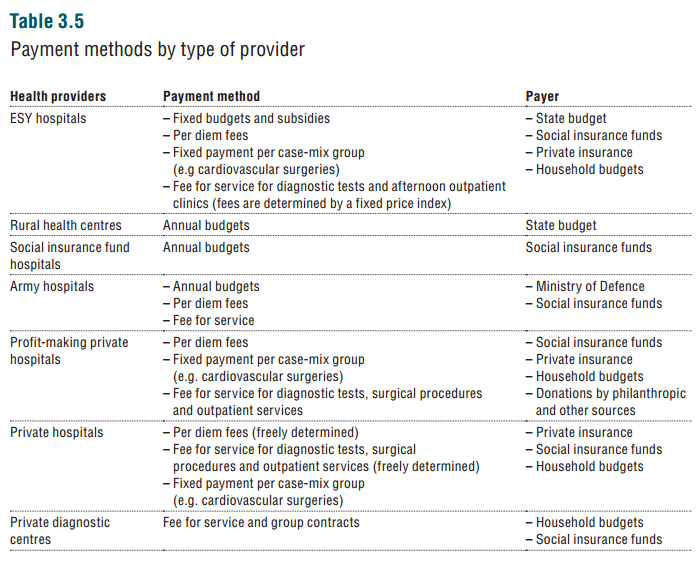 9
Sursa: Economou C. Sistemele de Sanatate in Tranzitie, 2010.
Accesul la Asistenta medicala primara
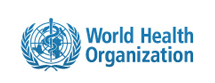 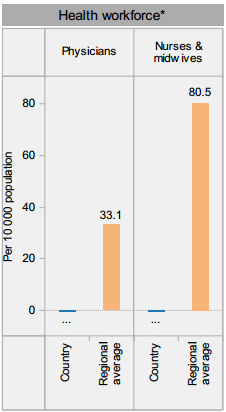 Asistenta medicala primara este furnizata prin intermediul unui amestec de furnizori prin 4 structuri:
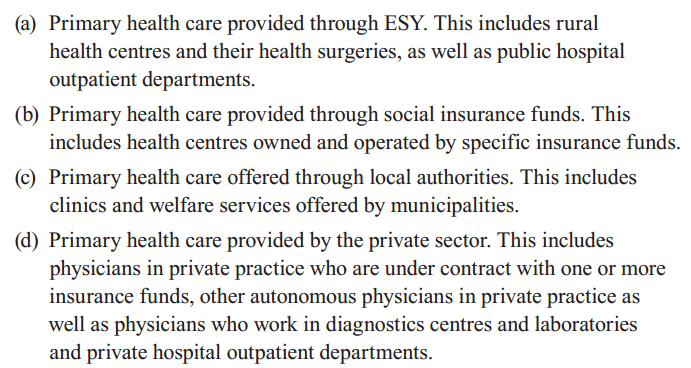 Asistenta medicala primara furnizata de ESY. Aceasta include centrele medicale rurale si cabinetele medicale ale acestora, precum si ambulatorii publice,
Asistenta medicala primara furnizata de fondurile de asigurare sociala. Aceasta include centrele medicale detinute si administrate de fonduri specifice de asigurare.
Asistenta medicala primara furnizata de autoritatile locale. Aceasta include clinicile si serviciile de asistenta sociala oferite de municipalitati.
Asistenta medicala primara furnizata de sectorul privat. Aceasta include doctorii din cabinetele medicale individuale care au contract cu unul sau mai multe fonduri de asigurare, alti doctori din cabinetele medicale individuale, precum si doctorii care lucreaza in centrele de diagnosticare si laboratoarele si ambulatoriile private.
10
Sursa: Economou C., Sistemele de Sanatate in Tranzitie, 2010 si date OMS 2014
Unde ne aflam acum?Contextul actual al asistentei medicale primare din grecia
Lipsa integrarii
Lipsa coordonarii si a continuitatii asistentei medicale
Un accent mai mare pe asistenta medicala, mai mic pe promovarea sanatatii
Lipsa colaborarii multidisciplinare
Calitatea afectata de criza economica
Lionis si altii, IJIC 2009; 
Kringos si altii, BJGP 2013; 
Markaki si altii, Int Nurs Rev 2006;
Brotons si altii, Prev Med 2005
Lionis si Petelos, Calitatea in asistenta primara 2013
Tsiligianni si altii, RRH 2013
11
Impactul crizei financiare- I
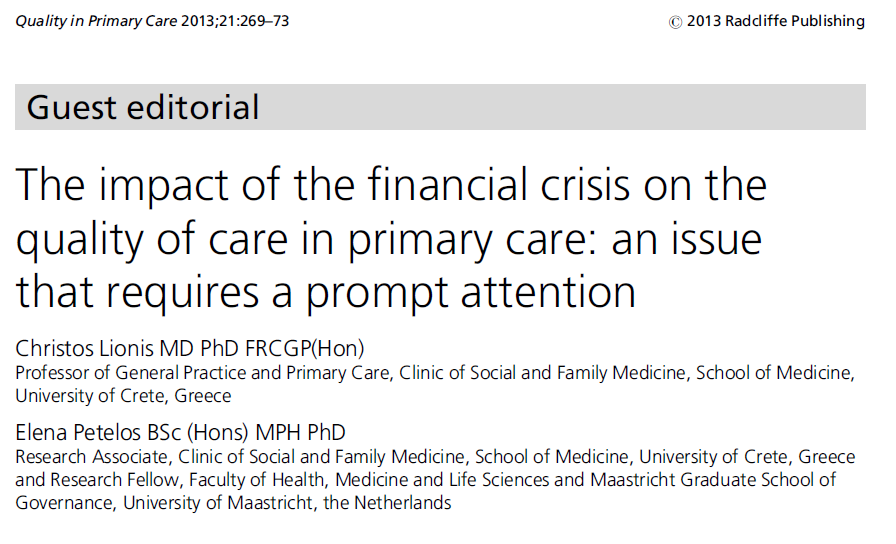 Utilizarea crescuta a serviciilor medicale publice
Vizitele crescute la Departamentul de Urgenta
Vizitele crescute ale pacientilor externi
Cresterea numarului pacientilor neasigurati
Increase use of public health services
Increase Emergency Department visits
Increase outpatient visits
Increase in uninsured patients

Decrease in Public health spending 
Decrease in medical supplies
Decrease in Shortages in personnel 
at hospitals and PHC centres 
Nurses salaries decreased 14% 
Decrease in quality of services offered
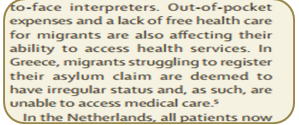 Reducerea cheltuielilor in sanatatea publica
Reducerea proviziilor medicale
Reducerea lipsei de personal in spitale si centrele de asistenta medicala primara
Salariile asistentelor medicale au scazut cu 14%
Reducerea calitatii serviciilor oferite
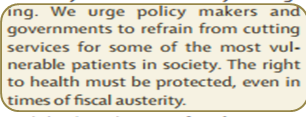 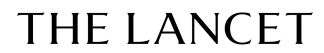 12
Sursa: Lionis C si Petelos E., Calitatea in asistenta primara 2013. 
Sursa: O’Donnell C si altii, Accesul la servicii medicale pentru migrantii din Europa. The Lancet; 2013: 382:393
Impactul crizei financiare- II
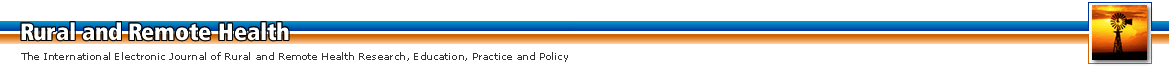 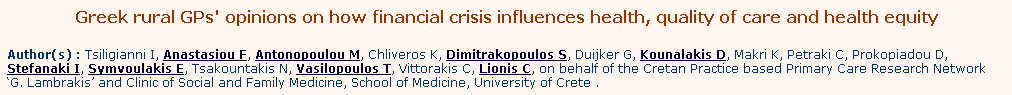 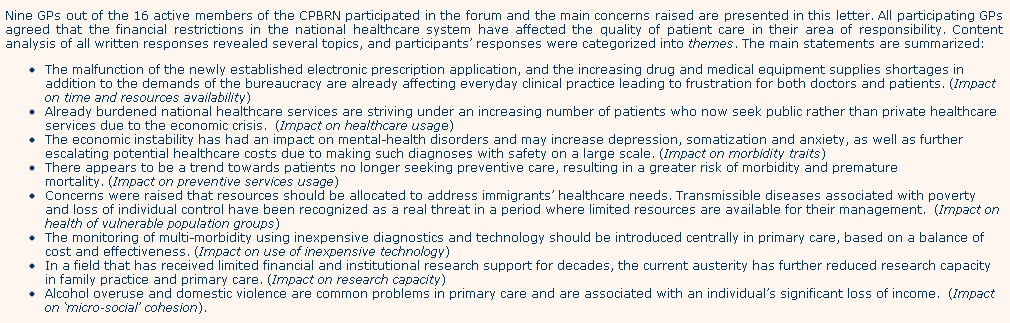 Sursa: Tsiligianni si altii, RRH 2013
Impactul crizei financiare - III
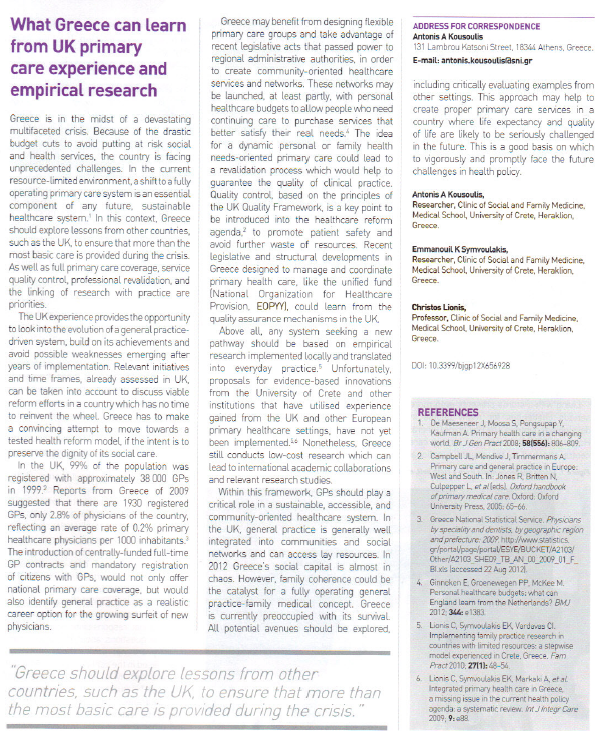 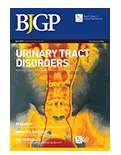 Sursa: Kousoulis si altii, BJGP 2012
Ce am invatat din studiul international – QUALICOPC
15
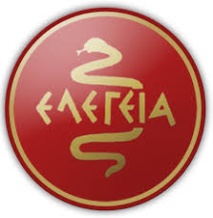 Participanti
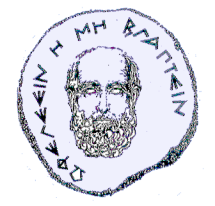 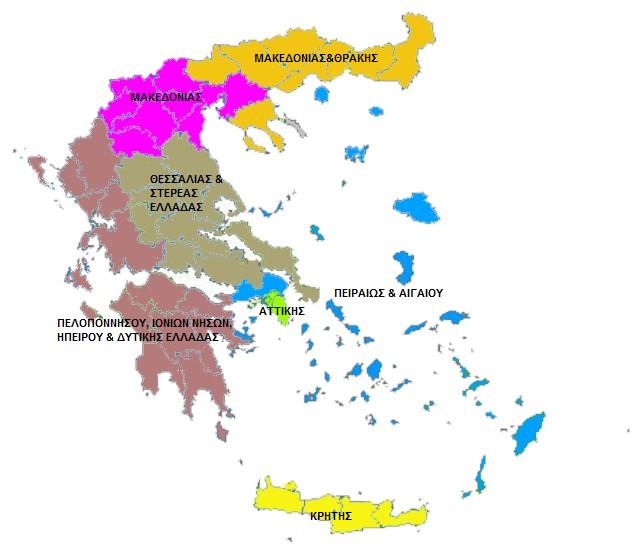 Clinica de Medicina Sociala si de Familie, Universitatea din Creta in cooperare cu Asociatia de Medici Primari din Grecia (ELEGEIA) a reprezentat Grecia in proiectul QUALICOPC. 

Studiul a implicat sapte medici primari/coordonatori, unul in fiecare regiune sanitara a Greciei.
16
Participanti: date socio-demografice
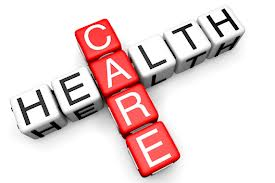 17
chestionar – experienta pacientului
Informatiile obtinute:

Experienta personala si starea sanatatii

Consultatia recenta a pacientului

Doctorul vizitat de pacient

Accesul la practica (programul de functionare si accesul fizic) 

Asistenta in afara programului de functionare

Tratarea de alt personal

Experientele cu practica

Trimiterile 

Contactul cu alti profesionisti

Serviciile medicale din tara
Tradus si supus testului pilot in Greaca
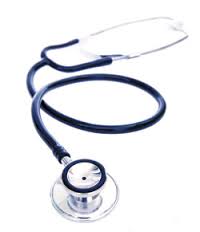 18
Rezultate: datele pacientilor– Frecventa de vizitare a medicului primar
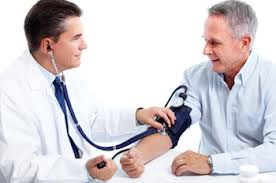 19
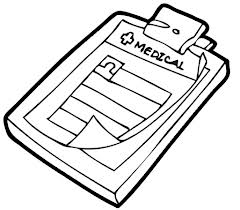 Rezultate: datele pacientilor–experiente in urma vizitelor la medicul primar
20
Rezultate: datele pacientilor–experiente in urma vizitelor la medicul primar
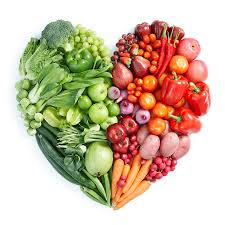 21
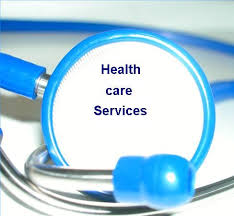 Rezultate: datele pacientilor-Accesibilitatea
22
Rezultate: datele medicilor primari-morbiditati intalnite de medicii primari
23
Rezultate: datele medicilor primari- competente clinice
24
Aspecte cheie invatate
Un aspect general: cunoastem acum profilul pacientilor care viziteaza serviciile de asistenta medicala primara din Grecia, precum si unele din experientele recente ale acestora si competentele cheie ale medicilor primari.

Un aspect pozitiv: majoritatea pacientilor declara ca nevoile lor medicale le sunt satisfacute.

Un aspect negativ: Problemele retetelor medicale repetate si absenta unui sistem de inregistrare a sanatatii pacientilor ramana inca problemele principale si obstacolele spre o abordare a sanatatii mai calitativa.
25
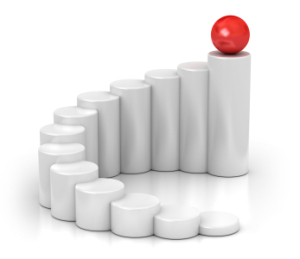 Care este prospectiva GRECIEI?
26
Spre un nou curriculum medical – axarea pe colaborarea interprofesionala -I
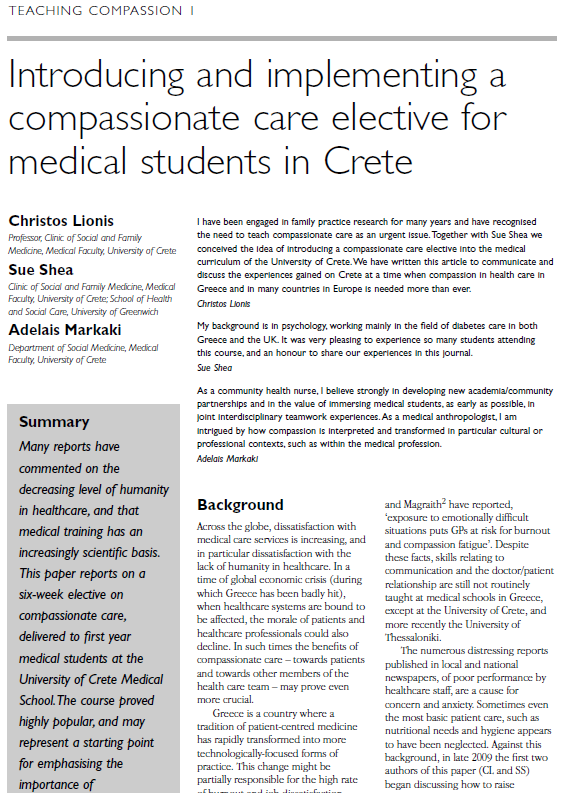 Invatare bazata pe probleme
Responsabilitatea sociala si angajamentul comunitar
Axarea pe pacient
Luarea deciziilor impartasite privind asistenta medicala
Ingrijirea din compasiune.
Educatia multidisciplinara
27
Sursa: Lionis, Shea, Markaki, 2011
Spre un nou curriculum medical – axarea pe educatia interprofesionala-II
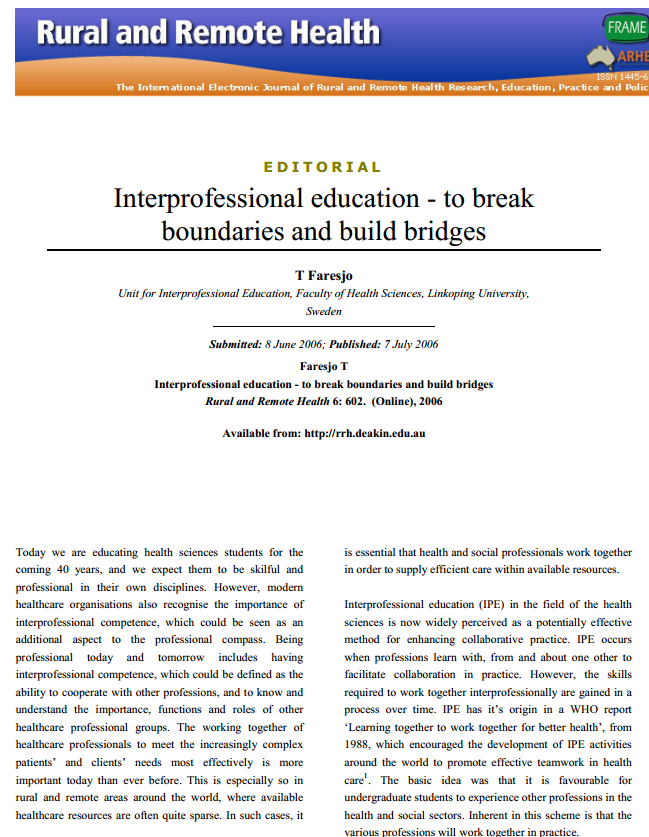 O noua abordare si un nou model de predare
Educatia interprofesionala
Implicarea pacientului si a publicului
28
Sursa: Tomas Faresjo, RRH 2006
Spre un nou model organizational si operational model in asistenta medicala primara-Axarea pe ingrijirea integrata
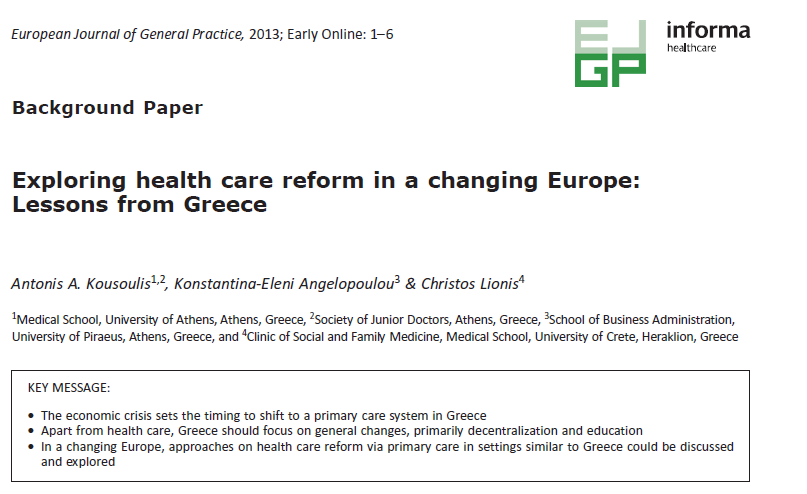 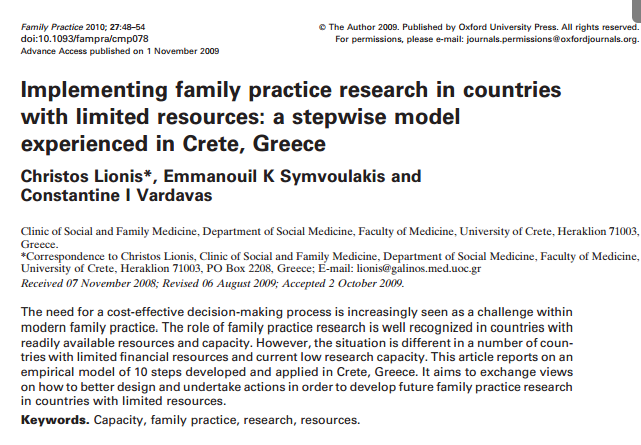 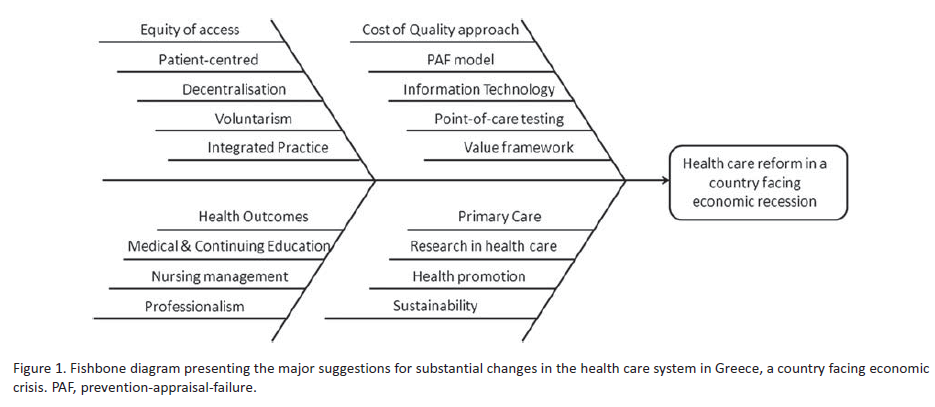 Kousoulis A, Angelopoulou KA, Lionis C si altii, EJGP 2013
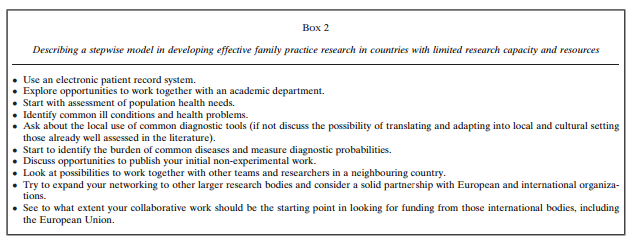 Axarea pe un model integrat bazat pe asistenta medicala primara

Axarea pe reteaua de cercetare bazata pe practica
29
Sursa: Lionis si altii, Fam Pract 2010
Spre schimbarea modelului actual: axarea pe prescrierea rationala si adecvata
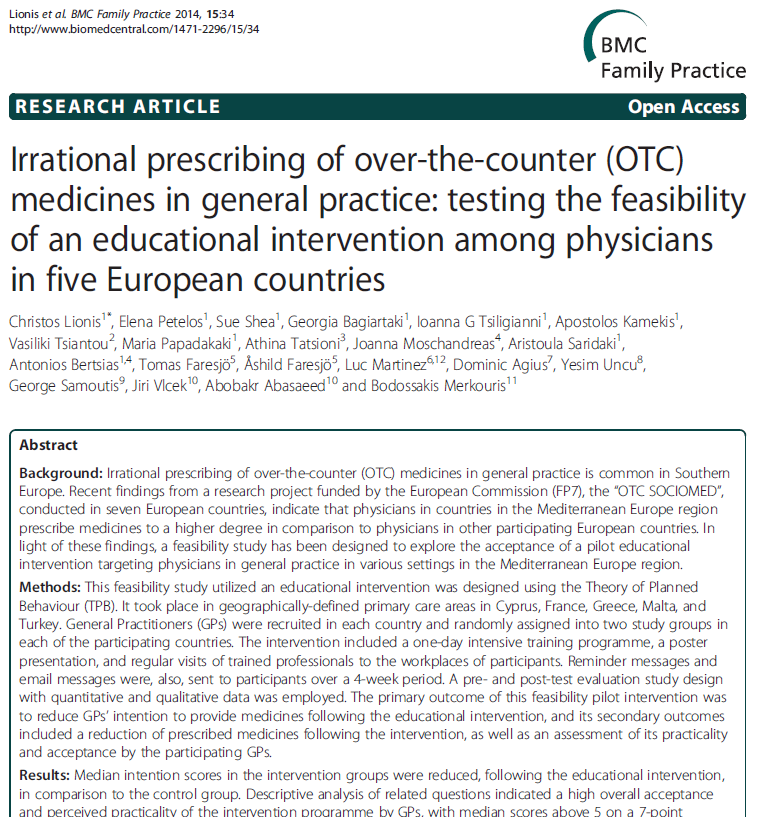 Utilizarea adecvata a rezultatelor cercetarilor
Stabilirea unui contract medical contract si a platii pentru performanta
Calitatea evaluarii asistentei medicale 
Dezvoltarea instrumentelor si ghidarea spre luarea deciziilor de sprijin
30
Sursa: Lionis, si altii, BMC Fam Pract 2014
Spre un management eficient al poverii datorate bolii cronice: axarea pe multimorbiditate si fragilitate
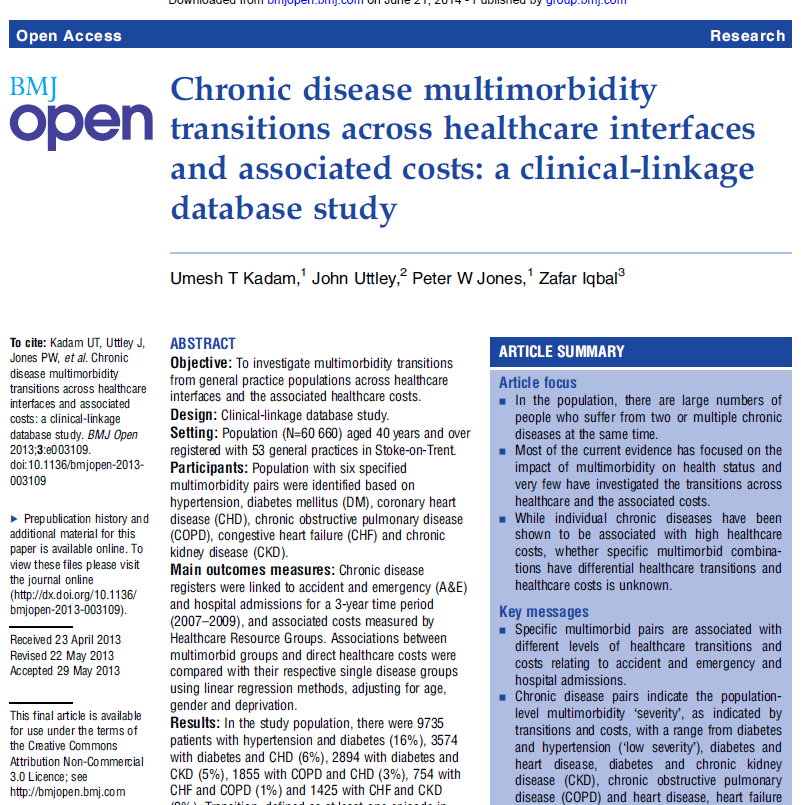 Axarea pe multimorbiditate si fragilitate
Mai multe cercetari privind combinarea bolilor si afectiunilor.
Atentia catre persoanele fara asigurare medicala si fara locuinta
Bolile “invizibile”
31
Sursa: Kadam si altii, MBJ Open 2013
Spre reducerea poverii spitatelor prin axarea pe un management mai bun al bolilor cronice cu accent pe prevenirea bolilor si promovarea sanatatii
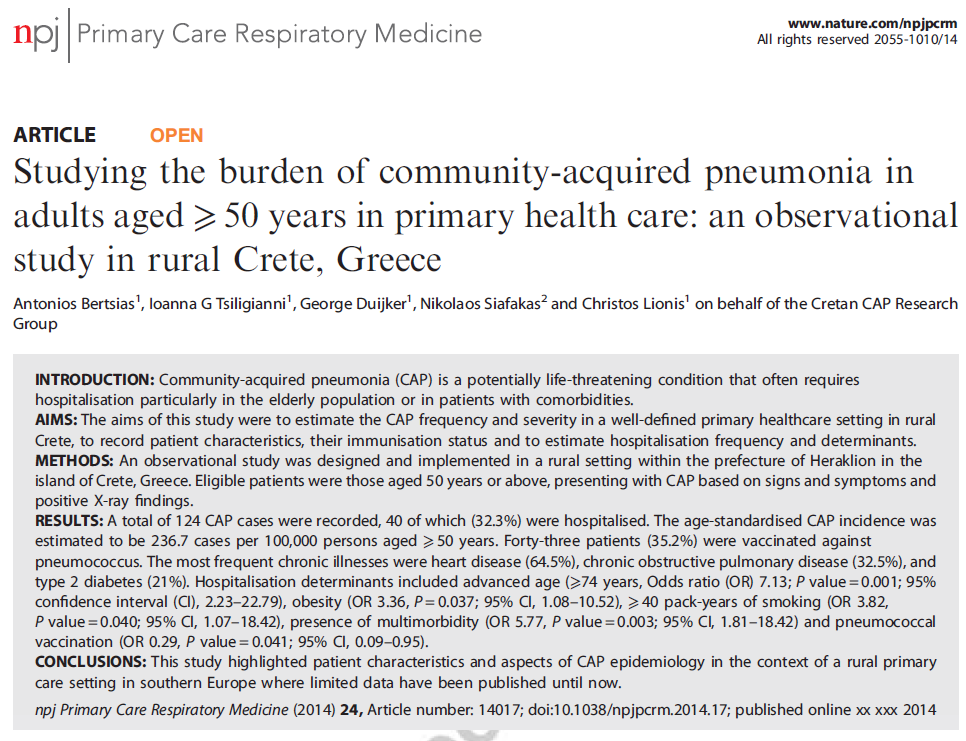 Axarea pe boli si afectiuni tratabile si administrate in mod eficient in contextul comunitar.
Luarea in considerare a costului si a co-platii
Axarea pe o interfata mai eficienta a serviciilor din spitale cu asistenta medicala primara
32
Sursa: Bertsias, si altii, NPJ Primary Care Respiratory Medicine 2014
Spre schimbarea atitudinii pacientilor privind ingrijirea acestora: axarea pe autoingrijire
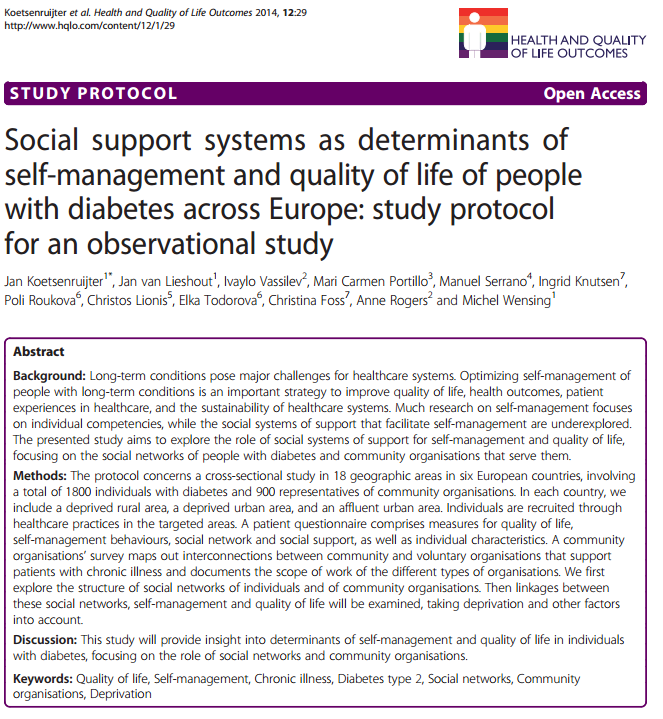 Axarea pe sistemele de ajutor social
Conectarea stiintelor serviciilor medicale cu psihologia si sociologia
Pacientul in prim plan
33
Koetsenruijter et al, Health Qual Life  Outomes 2014
Spre o perspectiva nationala
Spre o noua cultura in educatie, cercetare si practica clinica.
Spre un nou model de predare si curriculum medical
Axarea pe modificarea comportamentului si plasarea pacientului pe primul loc. 
Dezvoltarea instrumentelor clinice si a sistemelor de suport a deciziilor
34
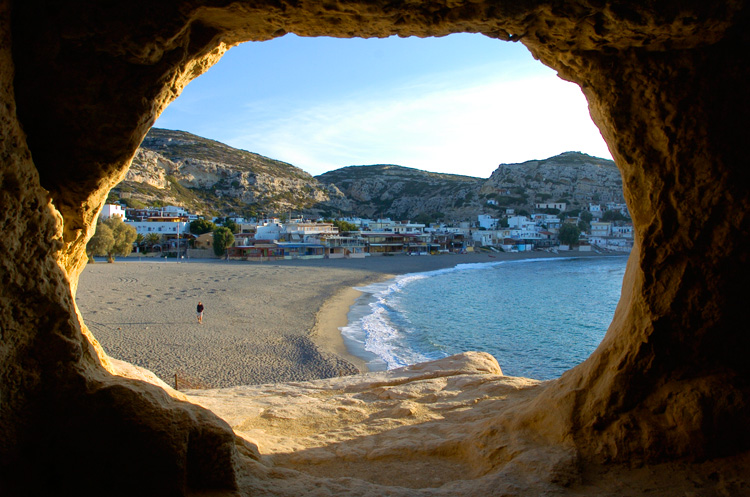 Va multumesc pentru atentie!!
35
INTREBARI???
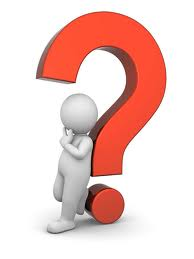 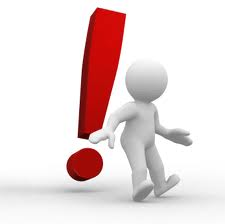 Raspunsuri…..
36